Tools for Knowledge Translation: Effectively Communicating R&D Project Outputs to Key Stakeholders
RESNA 2018 Annual Conference
Arlington, VA

Workshop 66
July 15, 2018
Joann Starks
Center on Knowledge Translation for Disability and Rehabilitation Research 
Jennifer L Flagg
Center on Knowledge Translation for Technology Transfer
1
Agenda
Introduction
Communicating with Different Audiences
Tools for Translating Technical Information
Tech Transfer Planning Template (TTPT)
KT4TT Resources
Tools for Translating Technical Information
Plain Language Summary Tool (PLST) 
Important KT Topics
KTDRR’s KT Library and Online Resources and Products
Discussion/ Questions
2
Introduction
3
Joann StarksCenter on Knowledge Translation for Disability and Rehabilitation Research (KTDRR)
My background:
Bilingual and Bilingual Special Education
Research
Knowledge Translation (KT)
NCDDR: 1995 – 2011
Center on KT for Employment Research (KTER): 
	2010 – 2015; 2015 - 2020
Center on KTDRR: 2012 – 2017; 2017 - 2022
4
http://www.kter.org | http://www.ktdrr.org | http://www.air.org
[Speaker Notes: NCDDR (1995 - 2011: Dissemination and Utilization)
Center on KT for Employment Research (KTER)
2010 - 2015: Systematic reviews on employment for persons with cancer/persons with TBI
2015 - 2020: Scoping reviews, research liaison study
Center on KTDRR 
2012 - 2017: KT strategies, collaboration, systematic reviews  
2017 - 2022: The Center on KTDRR promotes the use of high-quality disability and rehabilitation research that is relevant to and can
make a positive impact on the lives of people with disabilities. Knowledge Translation (or KT) refers to strategies that move research into practice by improving the relevance, reporting, accessibility, interpretation, and application of research results. KTDRR focuses on
KT activities to support researchers and developers funded by NIDILRR, as well as other audiences.]
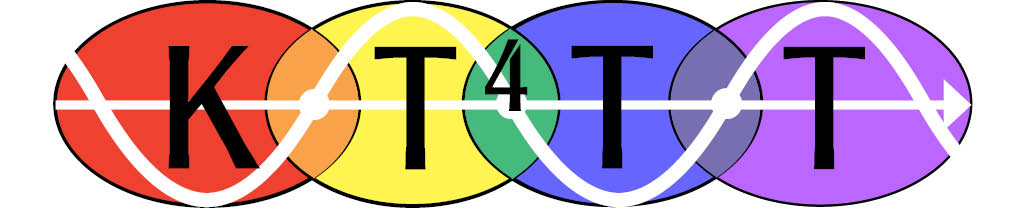 Jennifer L FlaggCenter on Knowledge Translation for Technology Transfer (KT4TT)
My background:
Market research
Industry Profiles
Commercialization
Center on KT4TT
2008 - 2013: Generate models, methods, and metrics
2013 - 2018: Refine models, create tools, provide technical assistance
www.kt4tt.buffalo.edu
5
Communicating with Different Audiences
6
Who might want to know about your research findings?
Other researchers…
Clinicians / practitioners
Consumers, families, caregivers
Policy makers
Educators / employers
Manufacturers / suppliers
Brokers
7
How do we reach these audiences?
8
Working with National Organizations to Reach Larger Groups
Study used Knowledge Value Mapping to determine if national organizations offer an efficient and effective mechanism for sharing research knowledge. 
Major findings: 
National organizations can help researchers share their findings with diverse target audiences. 
Each organization seeks out information from different sources, and applies varying levels of effort to translating research findings for their members.
Knowledge value mapping is an effective technique for better understanding each organization’s KT capabilities and reach, so that researchers can better tailor their KT strategies.
Nobrega, et al. (2015). Assessing the Roles of National Organizations in Research-based Knowledge Creation, Engagement and Translation: Comparative Results Across Three Assistive Technology Application Areas. Assistive Technology Outcomes and Benefits, 9(1), 54-97.
9
How do we know what to share?
RCT conducted to determine if targeting and tailoring were effective mechanisms for increasing awareness and use of new knowledge.
Targeted groups- mailed a research article.
Tailored groups- received study, webinar, and “contextualized knowledge package.”
Control- received no information. 

Eliminated the cost barrier for targeted and tailored groups by sending printed or electronic copies of a research article. 
Targeted KT was effective in reaching all 6 stakeholder groups. 
But, tailoring of materials was also needed for manufacturers. 
Time-pressed manufacturers needed to see how the findings benefit the target population, ultimately helping to sustain the company. 

Stone et al., (2015). Effectively communicating knowledge to assistive technology stakeholders: Three randomized controlled case studies. Assistive Technology Outcomes and Benefits, 9(1), 98-173.
10
Tools for Translating Technical Information
11
Tech Transfer Planning Template (TTPT)
Online tool for planning and sharing information about projects involving development and transfer.
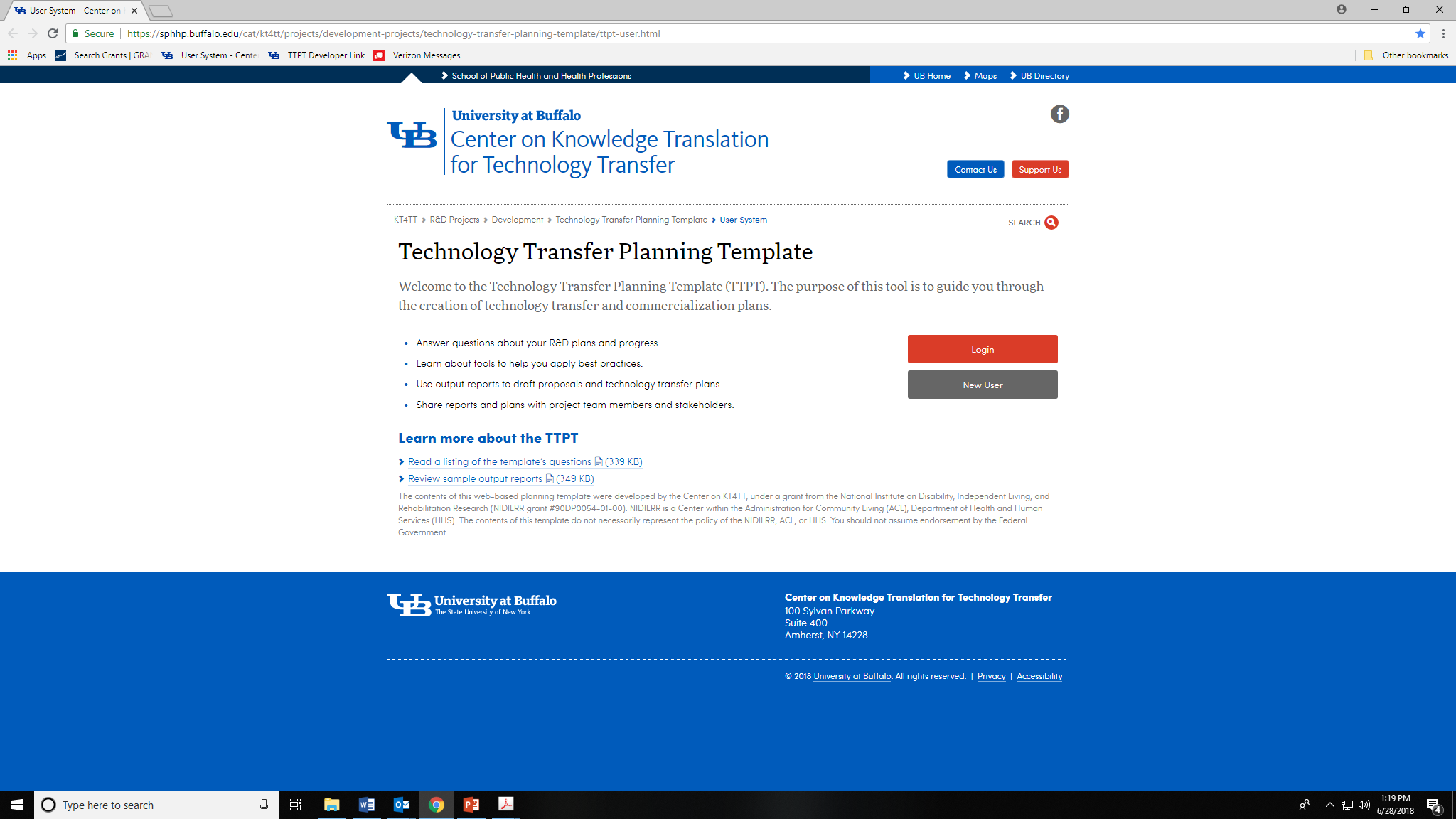 12
TTPT Structure & Function
Answer questions in three parts:
Project overview
Deep dive into development plans
Production plans
View reports
Summary reports
Commercialization plans
Technology transfer plans
Share plans
13
Example TTPT Question Page
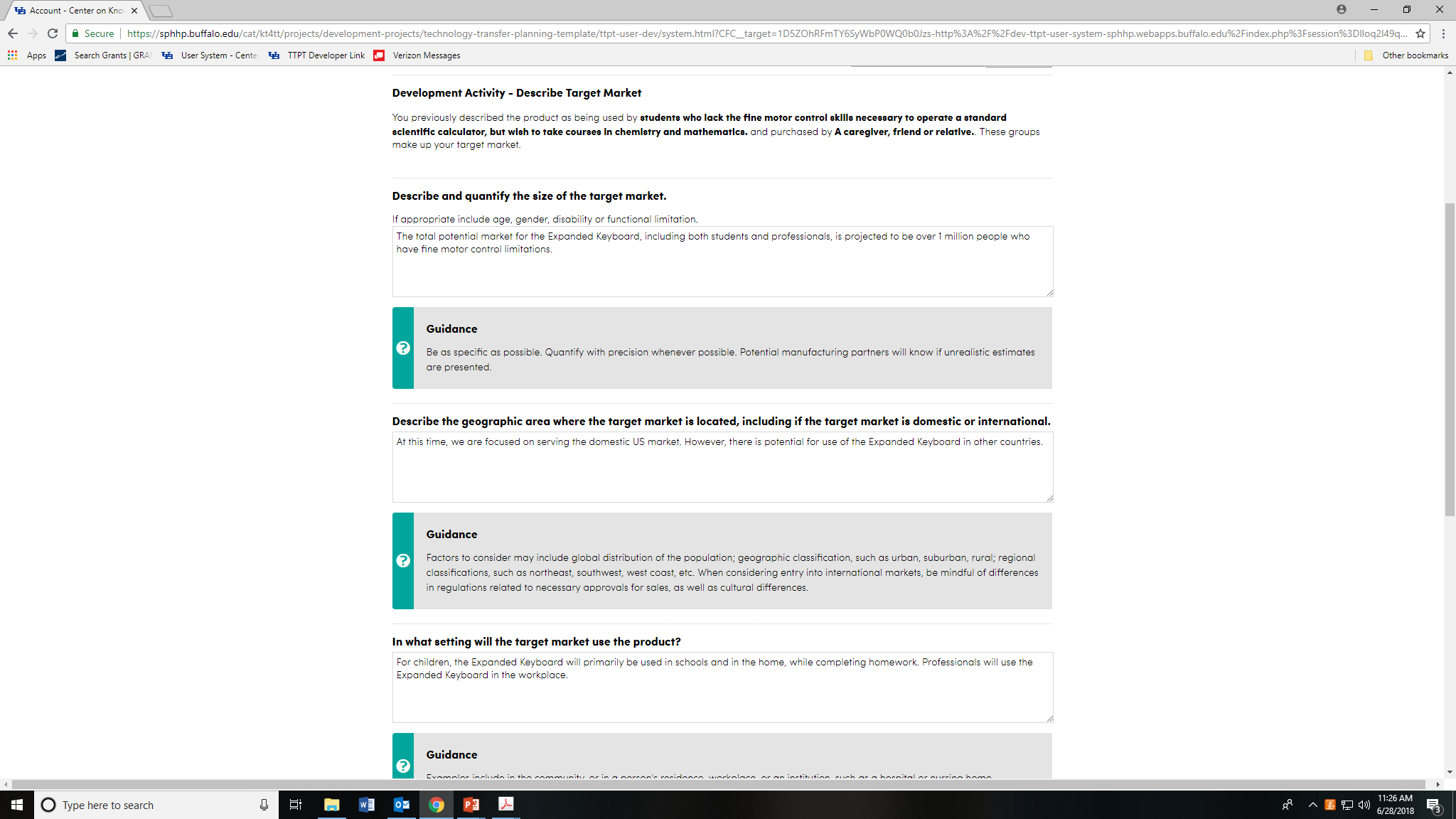 14
When and Why to Use the TTPT?
Developing a grant proposal calling for TT or commercialization
Creating an RERC TT plan
Developing material to share with potential partners

The TTPT will help you…
Think through the project output’s path to market
Define the target market
Create a value proposition to share with potential partners
15
KT4TT Resources
16
www.kt4tt.beuufalo.edu
www.kt4tt.buffalo.edu
17
KT4TT Resources
Comprehensive Need to Knowledge Models of Technology Innovation
Verifying a Market Opportunity
Competing Products Search Guide
Market Research Training Module
Building a Prototype
Chronological Guide for Inventors
Intellectual Property
IP Training Module
Identifying Development and Transfer Partners
Company Listing
Industry Profiles
18
Tools for Translating Technical Information
19
Plain Language Summary Tool (PLST)
A free online tool that guides users through the process of creating plain language summaries of systematic reviews, following a model from the Cochrane Collaboration.
http://ktdrr.org/plst
20
Plain Language Summary Tool (PLST)
An introductory video, a manual, and explanatory materials are available to help users create their plain language summaries by following a model from the Cochrane Collaboration.

This tool and its resources were developed by KTDRR in collaboration with the University of Washington Center for Technology and Disability Studies (UWCTDS).
21
Important KT Topics
22
Important KT Topics
Articles on Knowledge Translation
Evidence-based Guidelines
Knowledge Value Mapping
Logic Models
Measurement of KT Outcomes
Models of Knowledge Translation
23
Important KT Topics
Reporting Research
Research Quality
Research Registries
Standards of Evidence and Evidence Grading
Systematic Review
Technology Transfer
24
KTDRR’s KT Library and Online Resources and Products
25
http://ktdrr.org/ktlibrary/
Resources from the Center on KTDRR
KTDRR has several databases and resources
designed to share information on knowledge translation
and disability and on rehabilitation research topics.

http://ktdrr.org/resources/

Resources for Conducting Systematic Reviews
Directory of Journals and Author Guidelines
Knowledge Translation Library
Knowledge Translation Strategies Database
Registry of Systematic Reviews of Disability and
    Rehabilitation Research
26
Products from the Center on KTDRR
KTDRR makes available a quarterly e-newsletter,
a tool for assessing systematic reviews, an annual KT
casebook, and a white paper on standards for assistive
technology. 

http://ktdrr.org/products/

KT Update
Assessing the Quality and Applicability of Systematic Reviews (AQASR)
KT Casebook
Standards for Assistive Technology Funding
27
Questions and Discussion
What KT strategies are you using?
What has been effective for translating your work?
What other tools or resources would you like to have for KT or TT?
28
Acknowledgement
The contents of this presentation were developed under grants #90DPKT0001 (KTDRR) and #90DP0054 (KT4TT) from the National Institute on Disability, Independent Living, and Rehabilitation Research (NIDILRR). NIDILRR is a Center within the Administration for Community Living (ACL), Department of Health and Human Services (HHS). The contents of this presentation do not necessarily represent the policy of NIDILRR, ACL, or HHS, and you should not assume endorsement by the Federal Government.
29